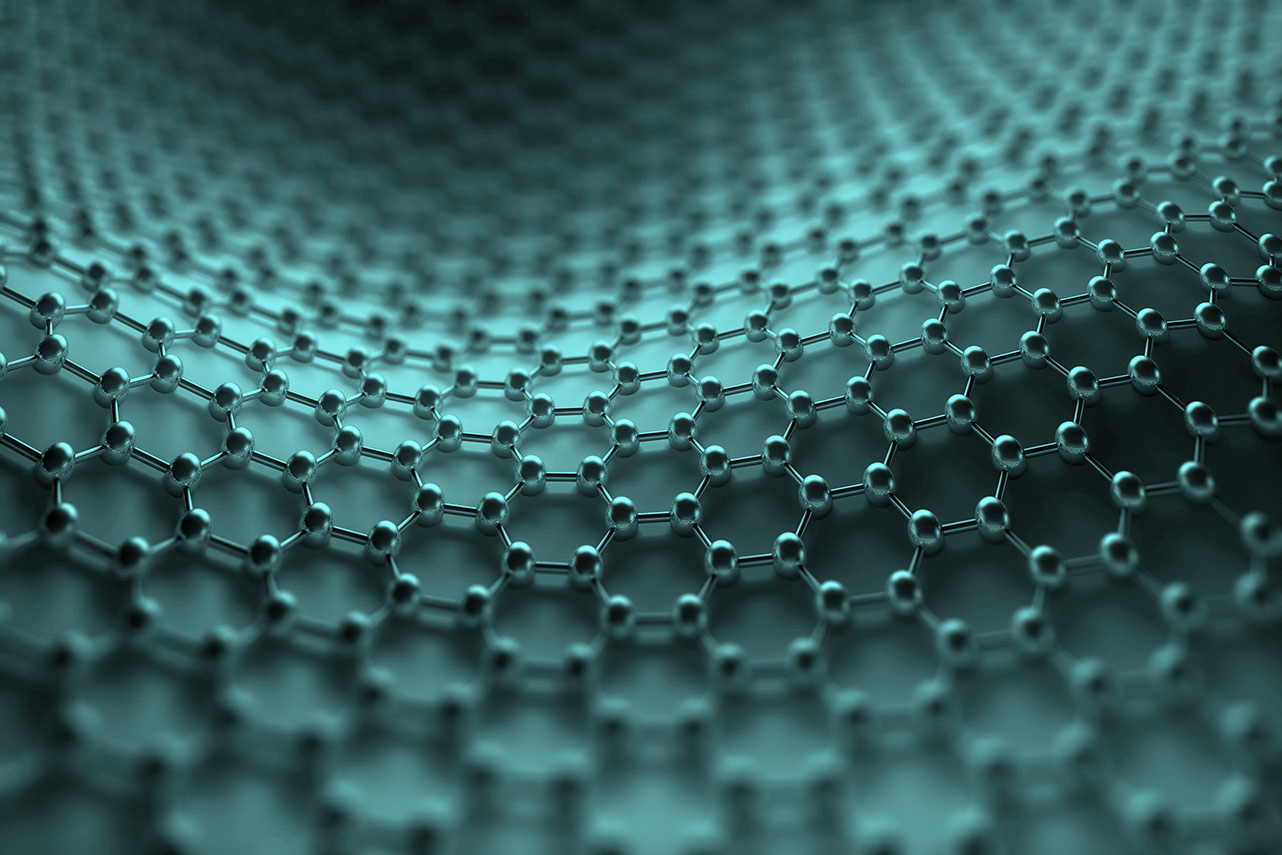 Desarrollo de un Asistente Inteligente para la atención al cliente y solución técnica en empresas del sector del agua mediante modelos preentenados
Grado: Ingeniería InformáticaTrabajo Final Grado: Inteligencia ArtificialAutor: Antonio Fernández Salcedo          Consultor: Jonathan Ferrer MestresProfesor Responsable: Susana Acebo Nadal
Unisersitat Oberta de Catalunya
Junio 2024
Contacto: afernandezsalc@uoc.edu
Presentación
El proyecto aborda el desarrollo y evaluación de un asistente inteligente basado en modelos preentrenados de lenguaje natural, con el objetivo de crear un sistema capaz de ofrecer respuestas precisas y mejorar la atención a los usuarios de la empresa Canal de Isabel II mediante técnicas de inteligencia artificial y Natural Language Processing.
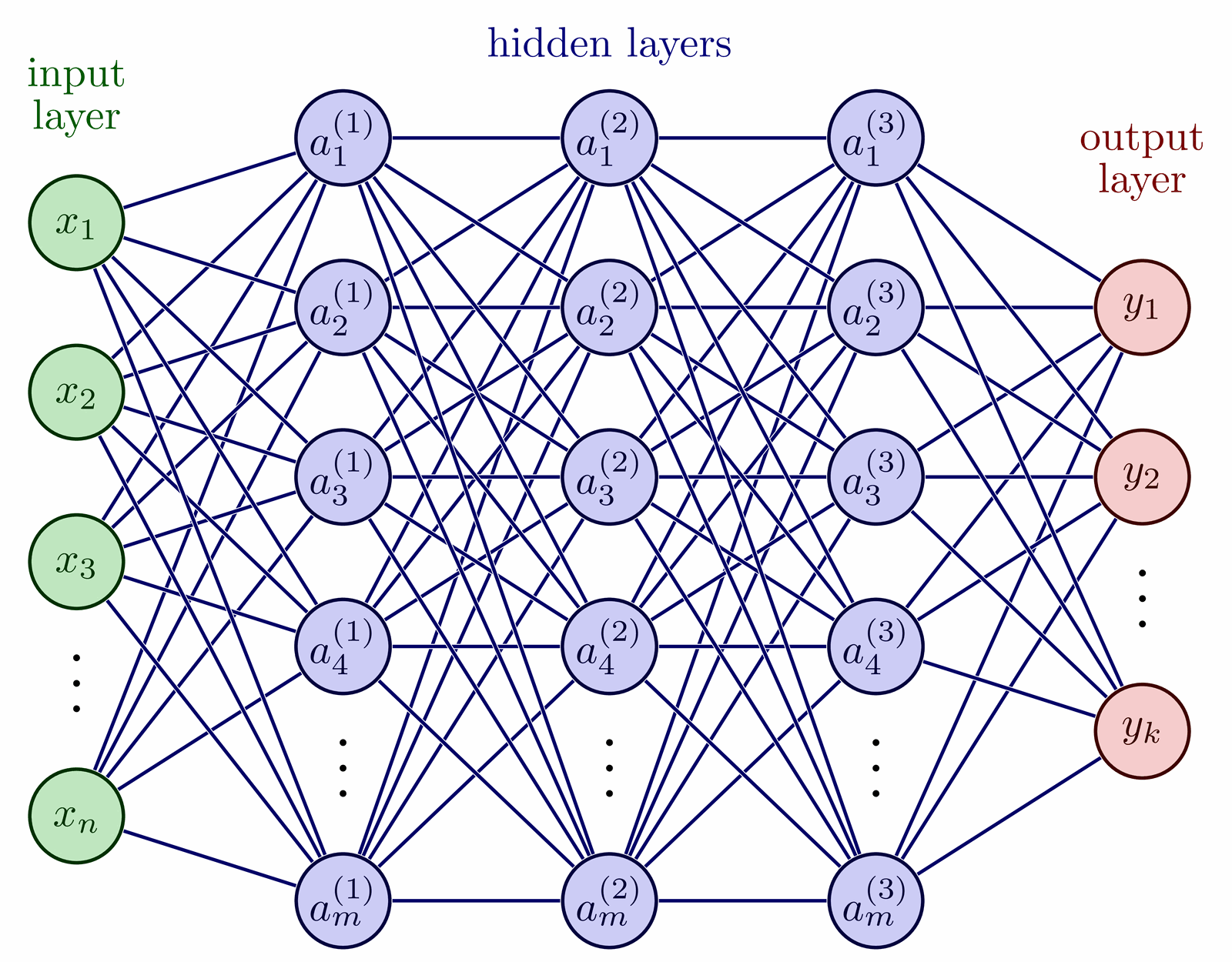 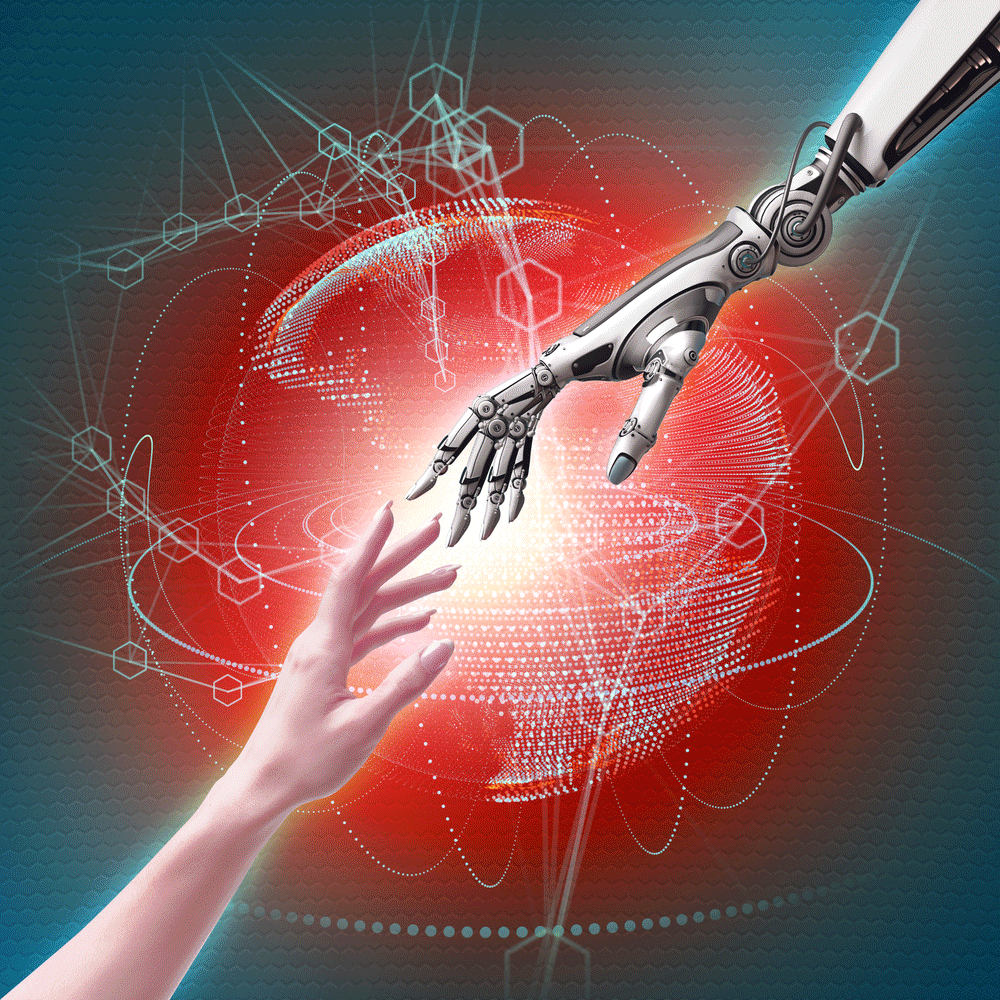 BERT - Mixtral - Fine-Tuning - Canal de Isabel II
Fuente: https://revistadigital.mx
Fuente: Neural networks – TikZ.net
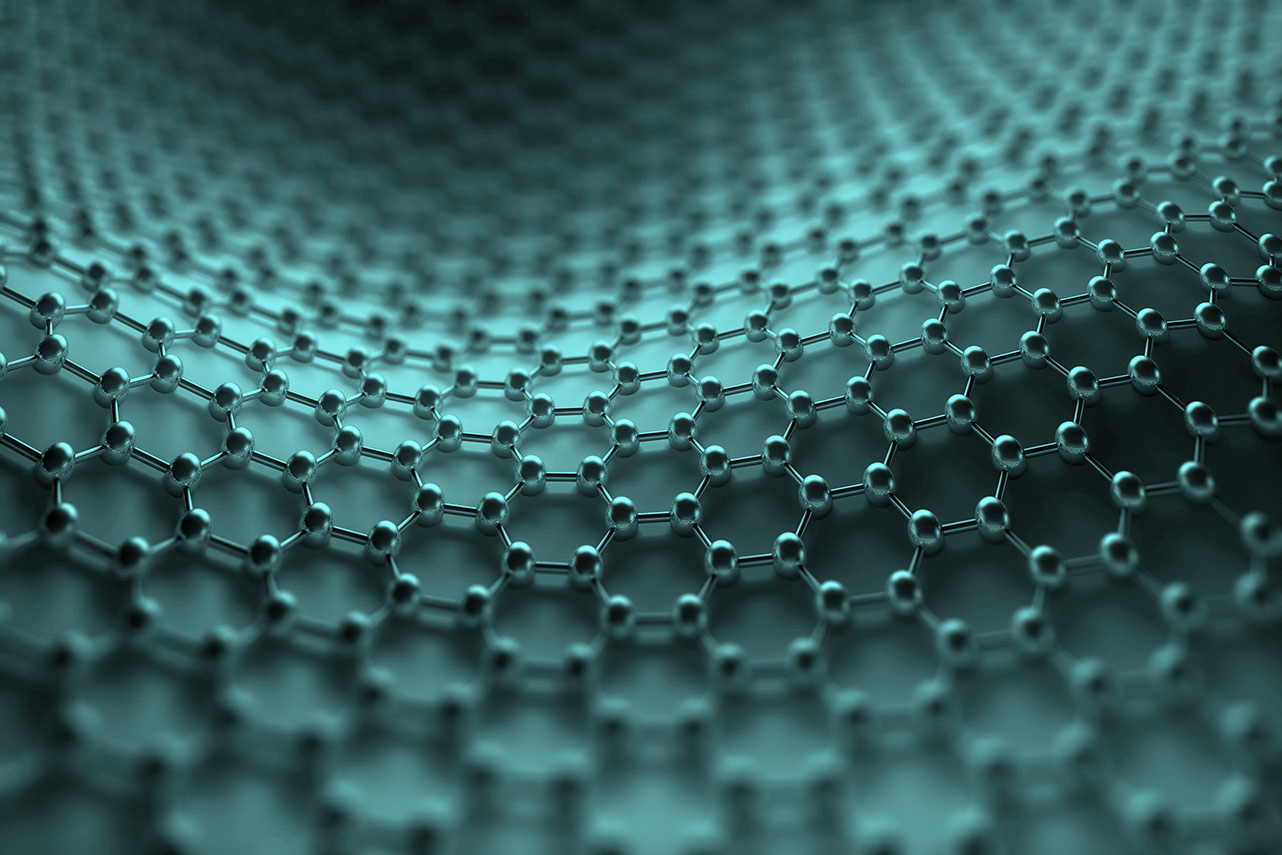 Resumen  del contenido del Trabajo Final Grado
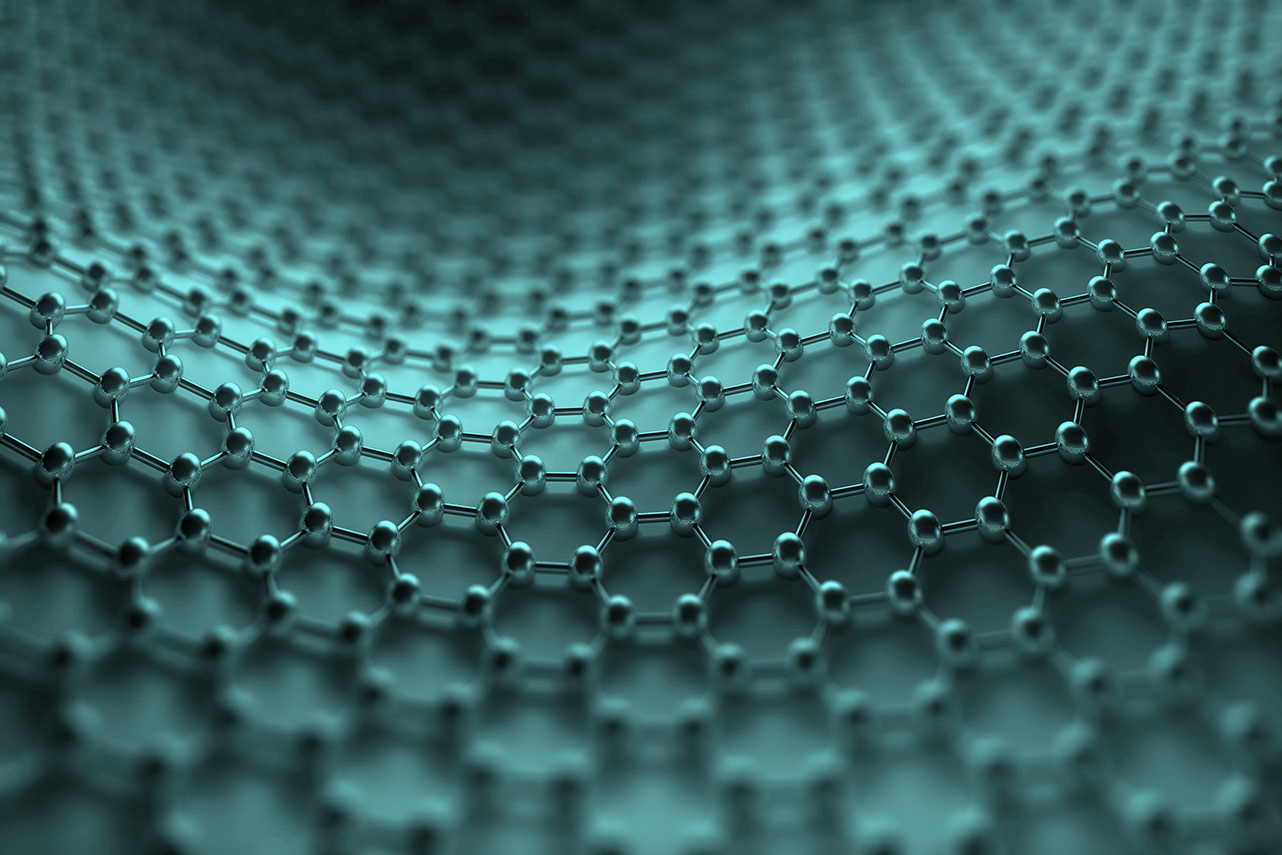 1. Introducción
Este proyecto se enfoca en la implementación de modelos preentrenados de lenguaje, como BERT o Mixtral, para llevar a cabo fine-tuning e inferencias y  desarrollar un asistente inteligente. Este asistente está destinado a proporcionar atención al cliente y ofrecer soluciones técnicas específicas para empresas del sector del agua, tomando como referencia el Canal de Isabel II. 
La metodología del proyecto sigue un enfoque en cascada, incorporando técnicas de prototipado y pruebas tempranas, con la recolección progresiva y el análisis continuo de un conjunto de datos de preguntas y respuestas etiquetadas del Canal de Isabel II.
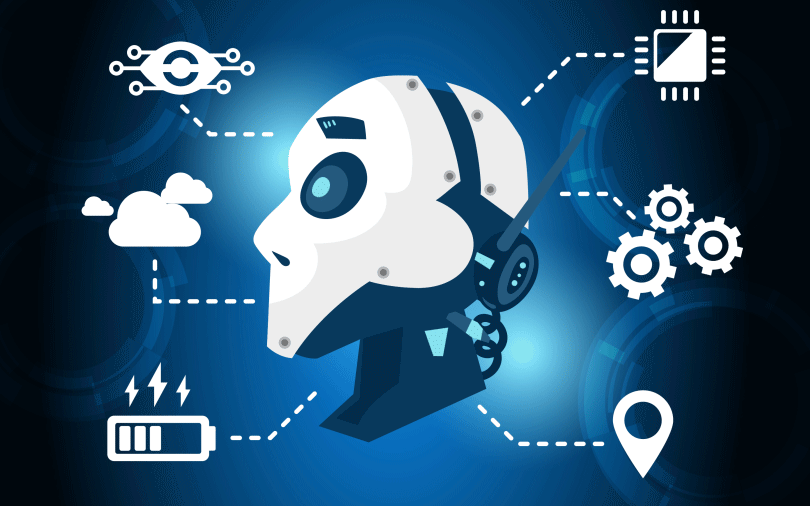 Fuente: https://medium.com
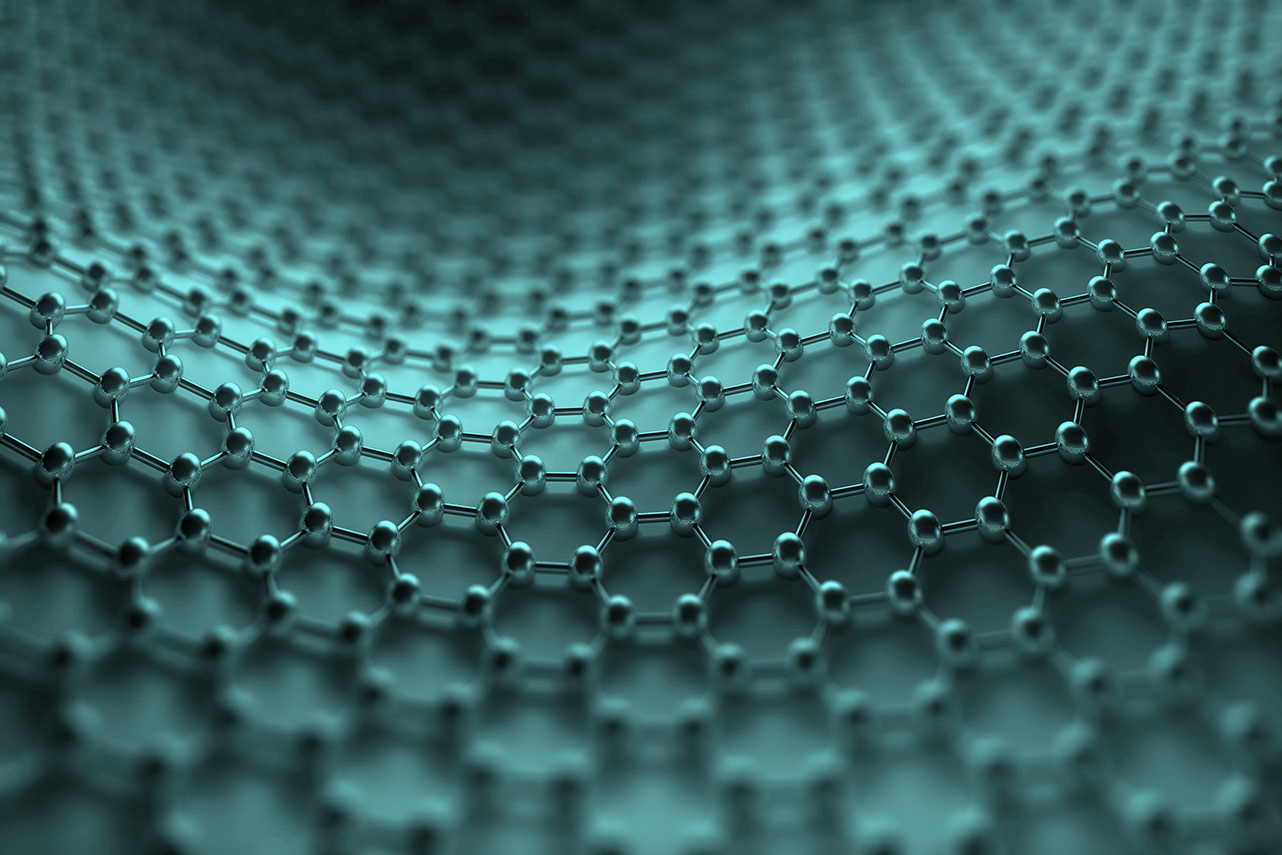 2.	Objetivos
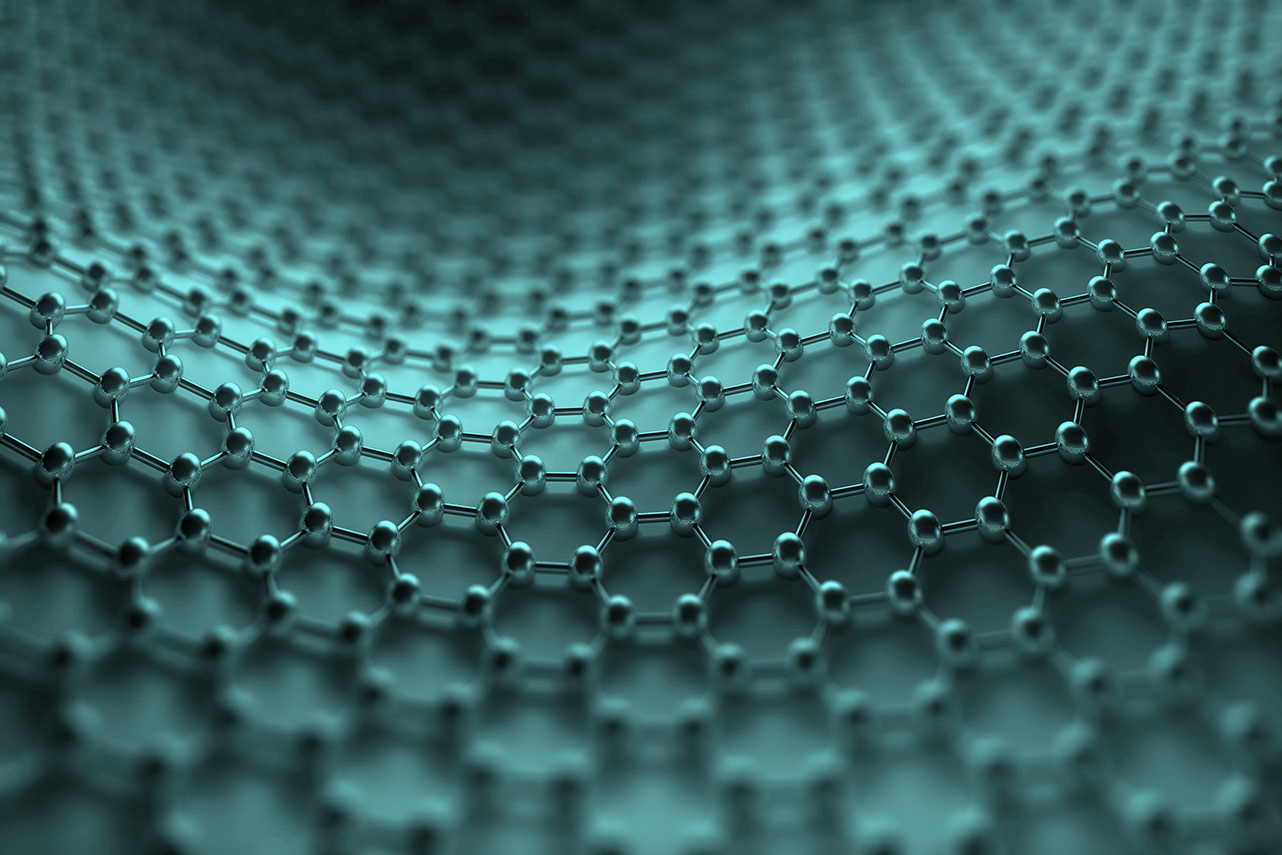 3. Análisis
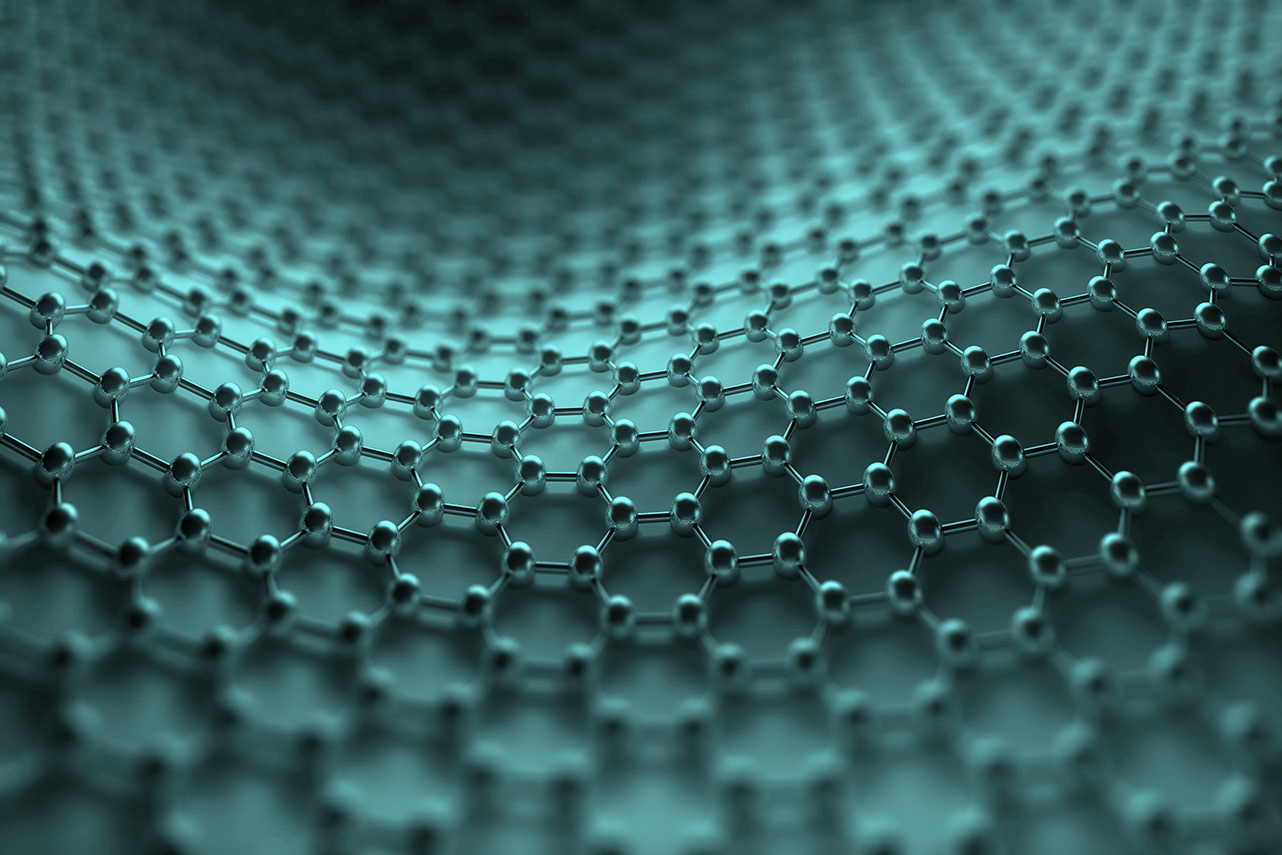 4. Diseño4.1. Seleccionar modelos preentrenados adecuados para fine-tuning
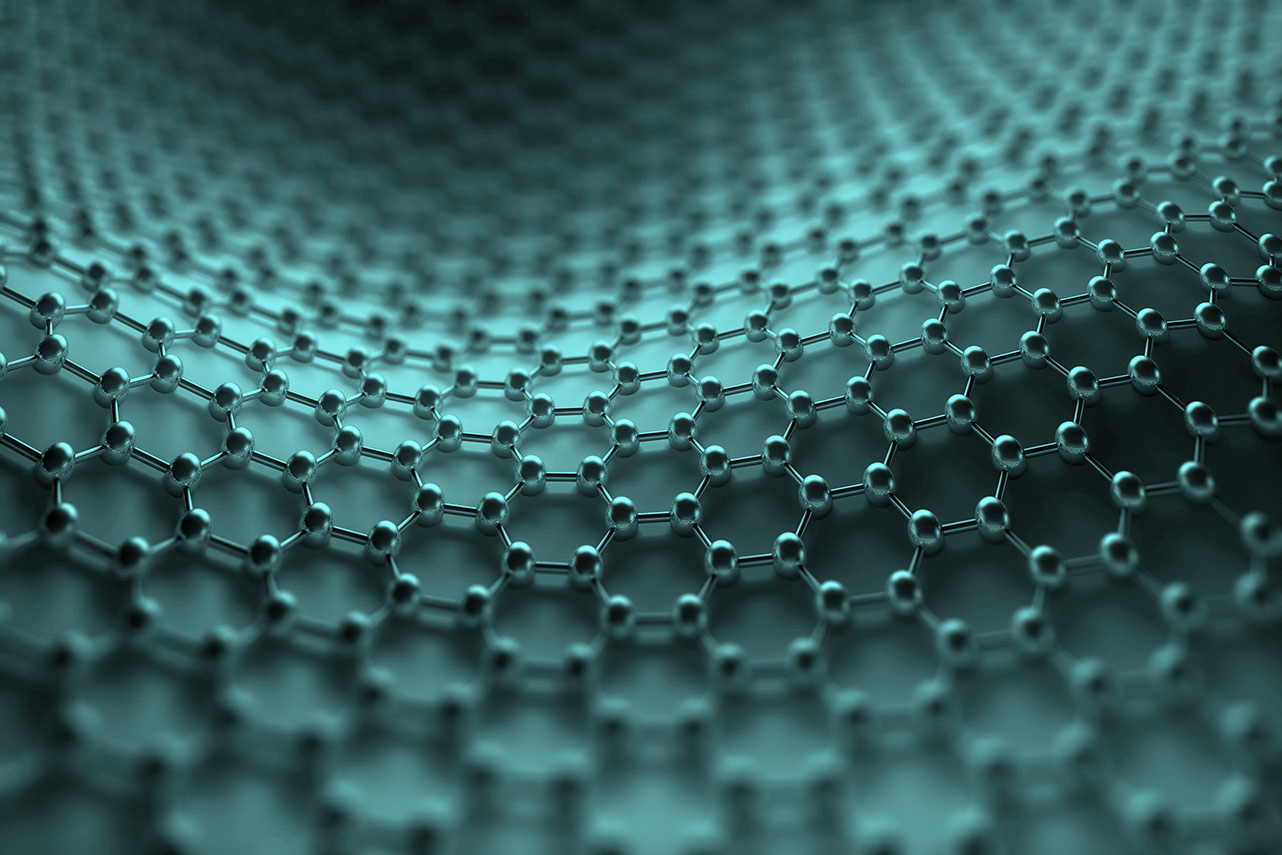 4. Diseño4.2. Definir los parámetros y características específicas del fine-tuning para adaptar el modelo al contexto del Canal de Isabel II
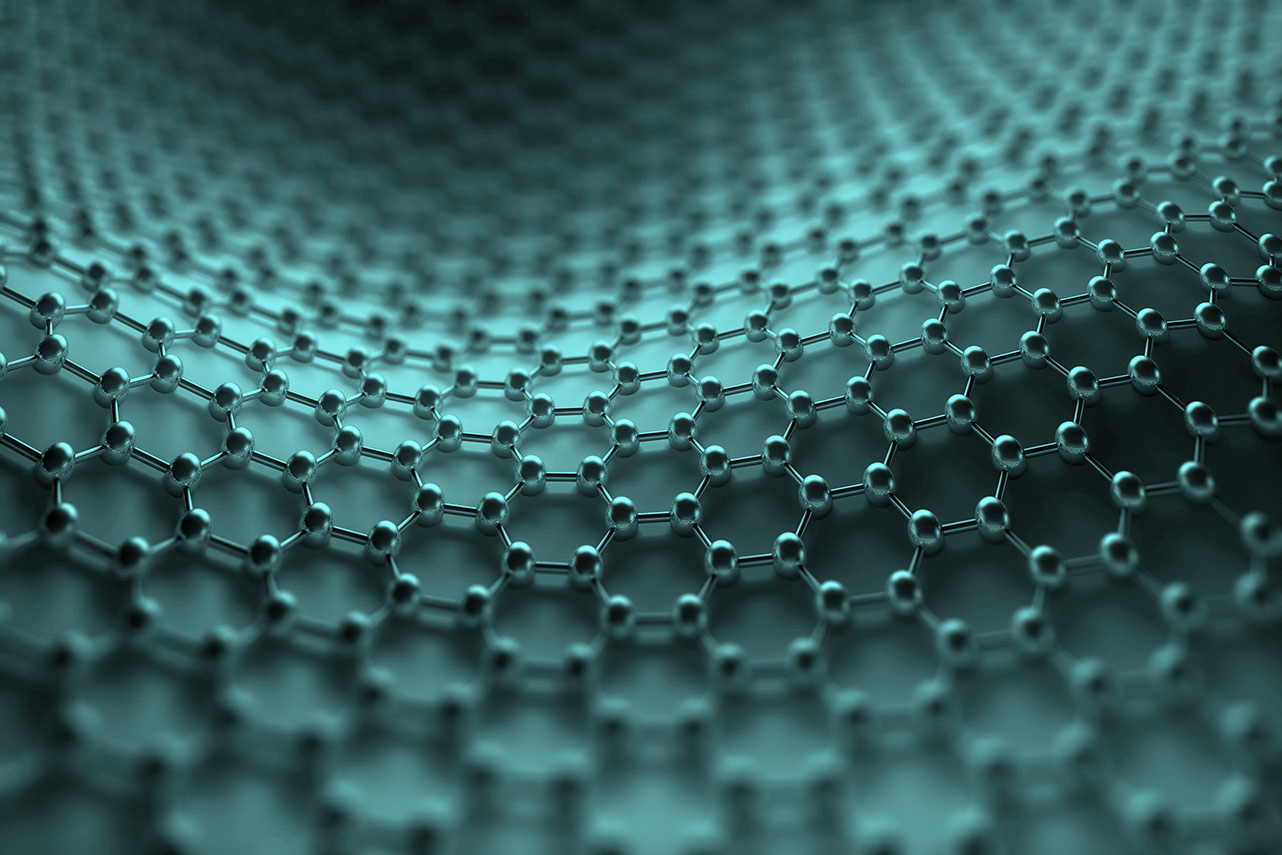 4. Diseño4.3. Seleccionar un modelo para ajustar parámetros de generación texto para realizar inferencias específicas en el contexto Canal de Isabel II
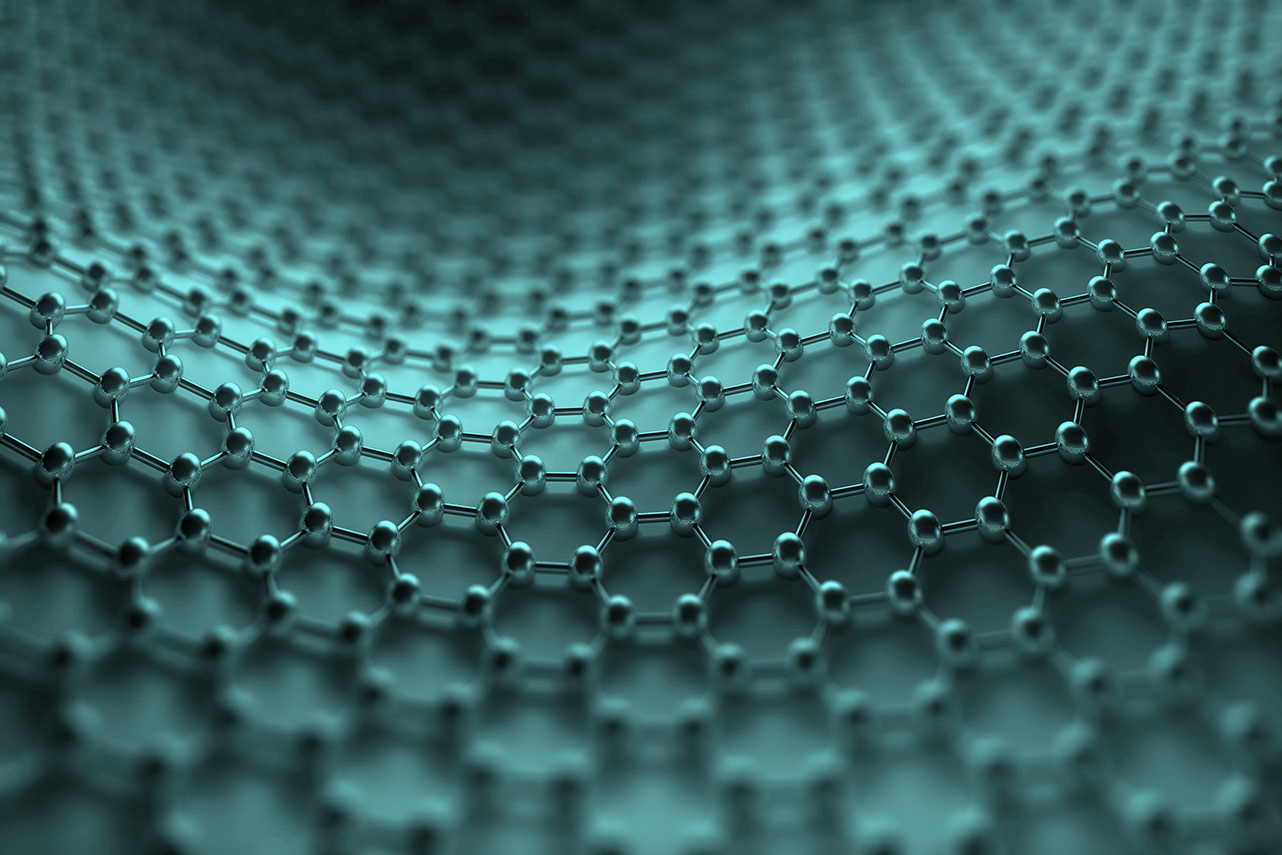 5. Implementación
5.1. Implementar el asistente inteligente con el modelo BERT preentrenado ajustado
El despliegue del modelo BERT preentrenado con fine-tuning específico para preguntas y respuestas utilizando el framework Hugging Face, se concentra en el archivo app.py. Este archivo carga el modelo BERT finetuned para preguntas y respuestas y proporciona una interfaz de usuario simple para interactuar con el modelo y obtener respuestas en función de las preguntas ingresadas. Se detallan los componentes y funciones clave del archivo:
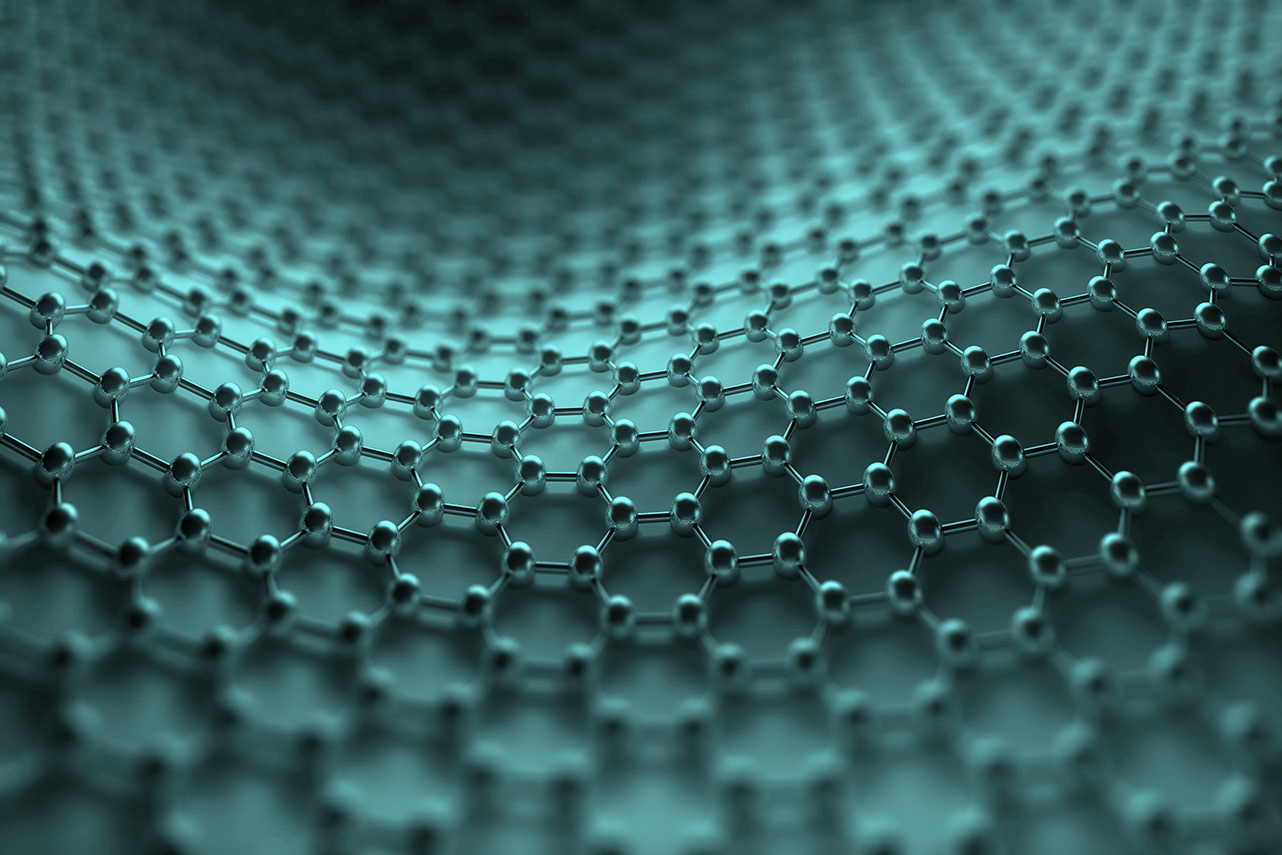 5. Implementación
5.2. Diseñar la interfaz del asistente con el modelo Mixtral para facilitar la interacción con los clientes o técnicos del Canal de Isabel II
El despliegue del modelo Mixtral preentrenado, se concentra en el archivo app.py. Este archivo carga un modelo Mixtral preentrenado para realizar inferencias, define funciones para formatear el prompt y generar respuestas, y crea una interfaz de chat interactiva utilizando Gradio para que los usuarios de la empresa Canal de Isabel II puedan interactuar con el modelo y obtener respuestas en tiempo real. La explicación detallada del archivo:
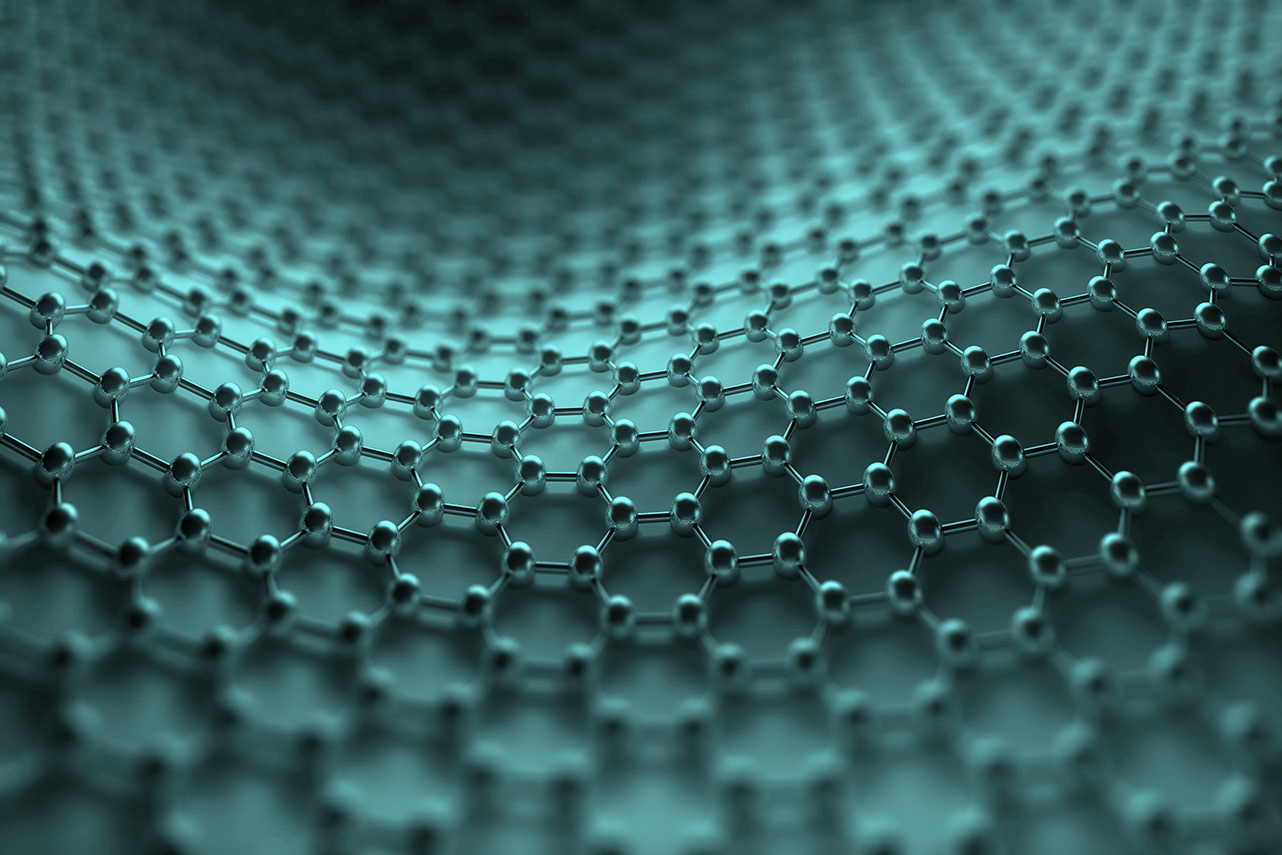 6. Evaluación
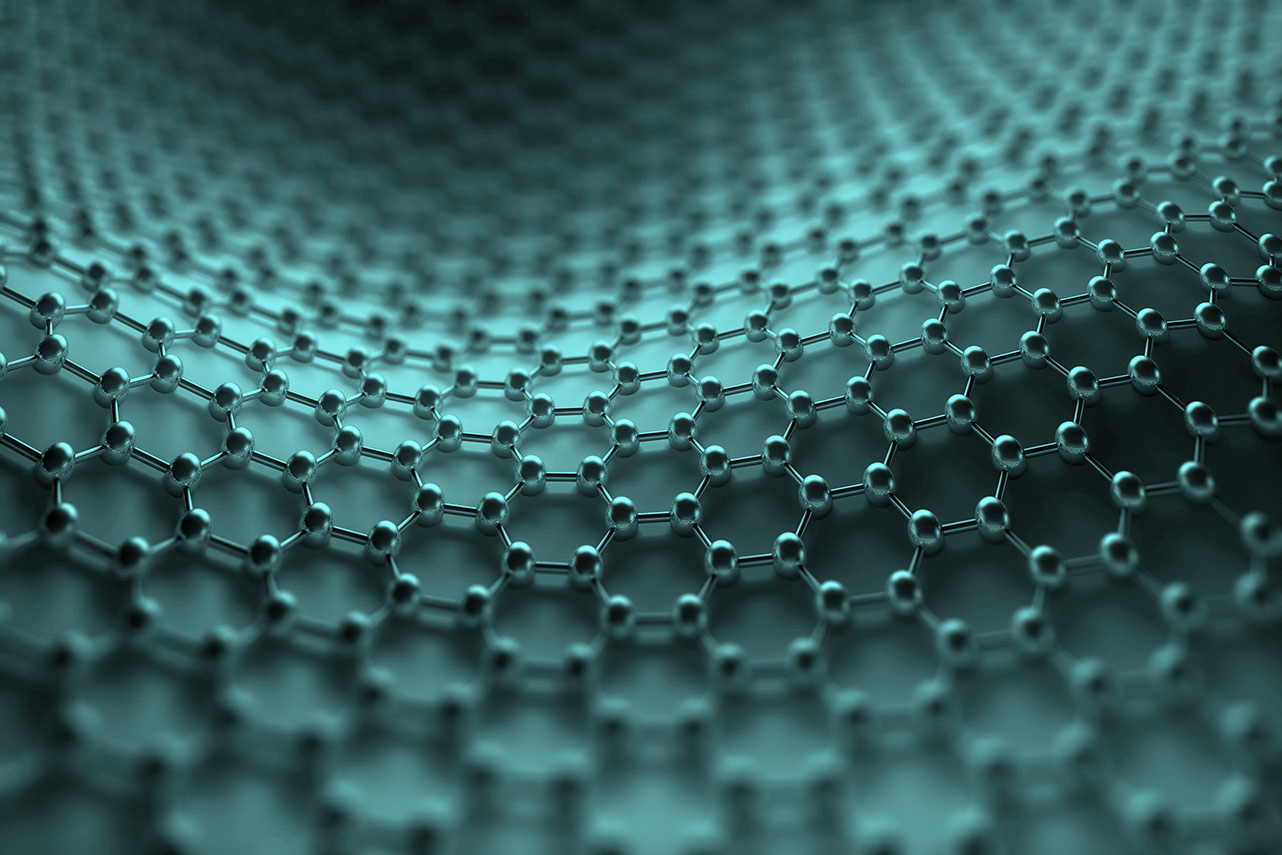 6. Evaluación
Identificar áreas de mejora
Se puede experimentar con diferentes enfoques y ajustes para encontrar la configuración que mejor se adapte a las necesidades y requisitos de rendimiento. Se proponen:
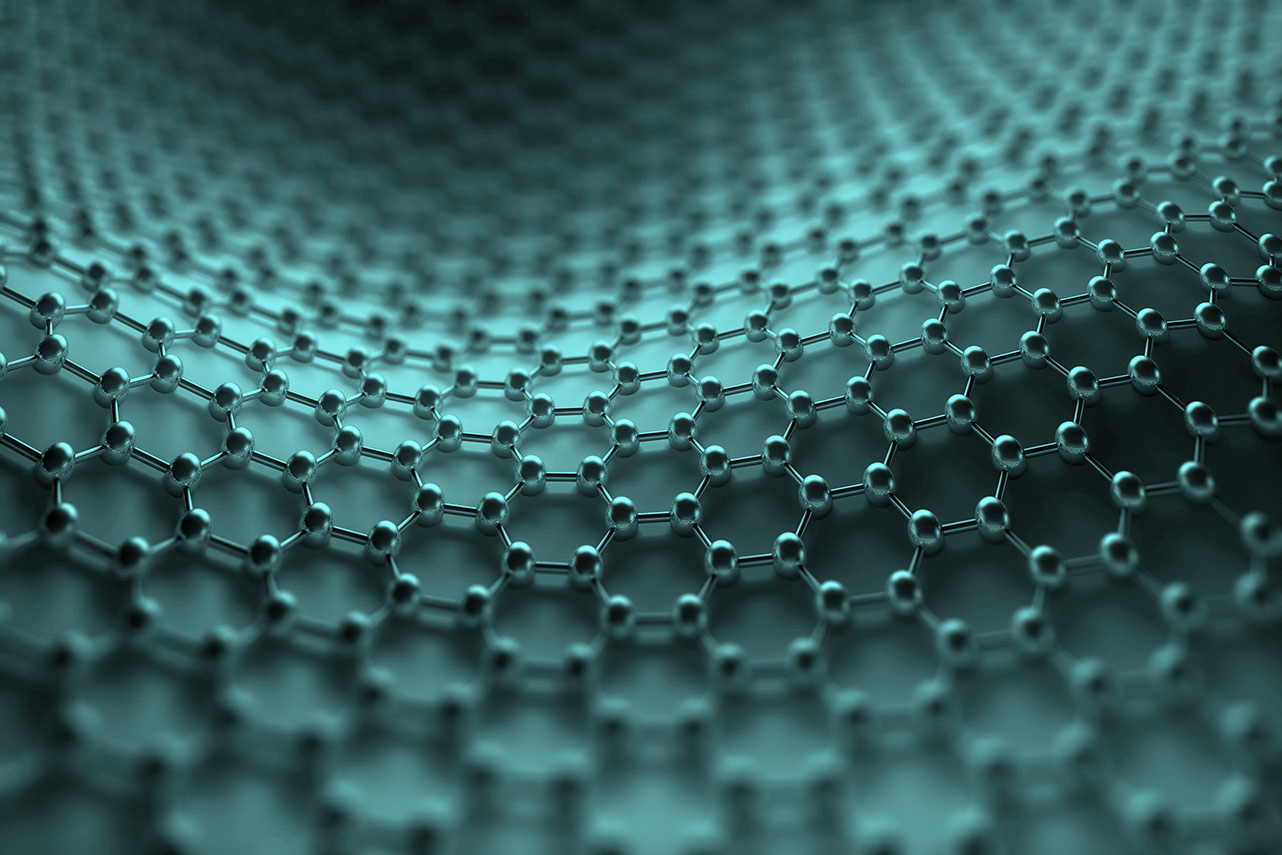 7. Productos obtenidos
Preguntas y respuestas a usuarios utilizando el modelo BERT con Fine-Tuning.
https://antonio49-bertfinetuningcontextopredefinido2.hf.space
https://github.com/antoniodeepblue/CanalBERTfine-tuning
https://huggingface.co/spaces/Antonio49/BERTfinetuningContextoPredefinido2

Preguntas y respuestas a usuarios utilizando el modelo Mixtral mediante inferencia.
https://antonio49-chat-mixtral-aguausuarioconhilos.hf.space
https://github.com/antoniodeepblue/Chat.Mixtral.AguaUsuarioConHilos
https://huggingface.co/spaces/Antonio49/Chat.Mixtral.AguaUsuarioConHilos

Asistencia de experto en el sector del agua utilizando el modelo Mixtral mediante inferencia.
https://antonio49-chat-mixtral-expertoconhilos.hf.space
https://github.com/antoniodeepblue/Chat.Mixtral.ExpertoConHilos
https://huggingface.co/spaces/Antonio49/Chat.Mixtral.ExpertoConHilos

Tarjeta modelo BERT con Fine-Tuning (modelo guardado):
https://github.com/antoniodeepblue/ModeloCanalBERT
https://huggingface.co/Antonio49/ModeloCanal

Carpeta principal del Trabajo Final Grado:
https://drive.google.com/drive/folders/1U3TzPPWYLWy1MWekZ5t0nUU58gJN3HMo
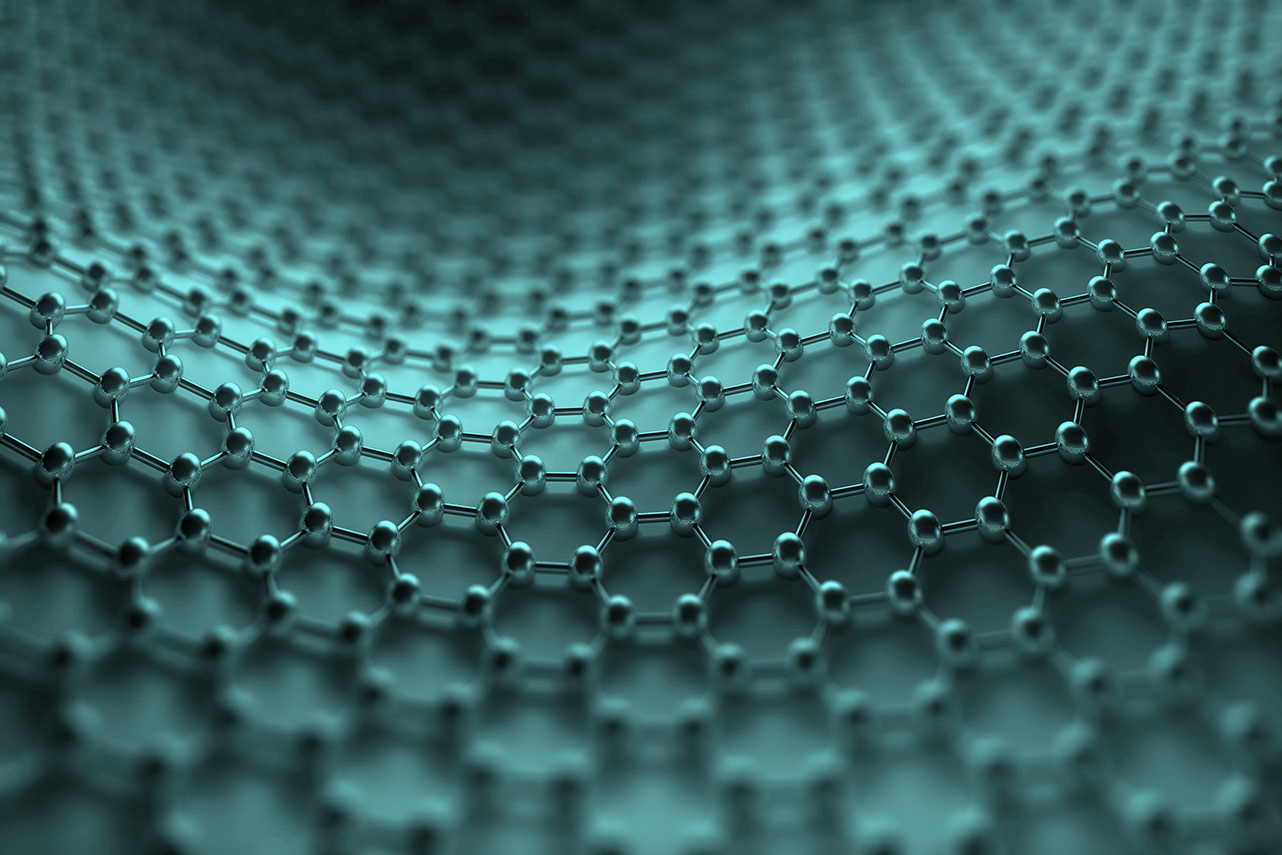 8. Trabajos futuros
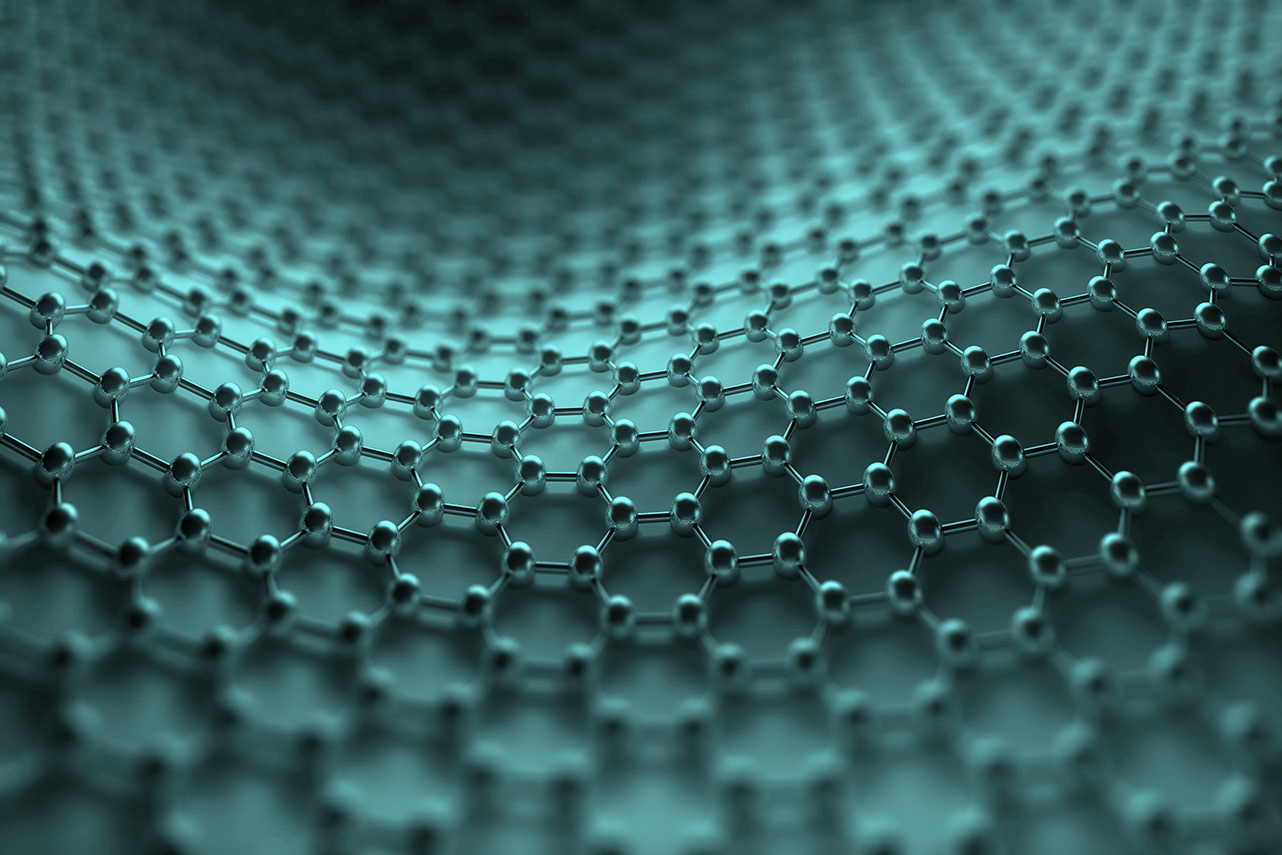 9. Conclusiones
En este proyecto, la planificación detallada al inicio ha sido fundamental para el éxito de este, incluyendo una distribución eficiente de tareas y la definición de hitos claros que han permitido un desarrollo ordenado. Por un lado, la selección y análisis del conjunto de datos resultaron cruciales para la eficacia del modelo fine-tuning. Por otro lado, la investigación de modelos preentrenados de lenguaje natural me permitió elegir el más adecuado para nuestras necesidades.

En cuanto a los objetivos establecidos, se han alcanzado en su totalidad: se realizó un estudio profundo de modelos preentrenados, se personalizó BERT para el sector del agua y se desarrolló un asistente inteligente que destaca por su eficiencia y precisión. Además, el nivel de dificultad del proyecto está en perfecta armonía con las habilidades que se requieren en mi formación académica. 

Cabe mencionar que la memoria junto al Notebook y los anexos sirven como una guía completa para entender cada fase del desarrollo, el proceso de ajuste fino, la inferencia del asistente y la evaluación del modelo. También se incluyen explicaciones pormenorizadas y el código fuente comentado para facilitar su comprensión y aplicación. Este código es modular y reutilizable, permitiendo así que otros investigadores o desarrolladores lo adapten según sus propios requerimientos.

El proyecto representó un reto bien alineado con mis competencias y a nivel personal quiero destacar que me ha ofrecido la oportunidad de desarrollar importantes habilidades, como la capacidad de trabajar de forma autónoma, investigar y comprender la aplicabilidad de los modelos preentrenados, desarrollar una capacidad de análisis y resolución de problemas, entre otras. 

En conclusión, el proyecto sienta las bases para un asistente inteligente efectivo en la atención a usuarios del Canal de Isabel II. Además, he delineado una serie de trabajos futuros que incluyen ajustes y mejoras adicionales para maximizar la precisión y la calidad de las interacciones.
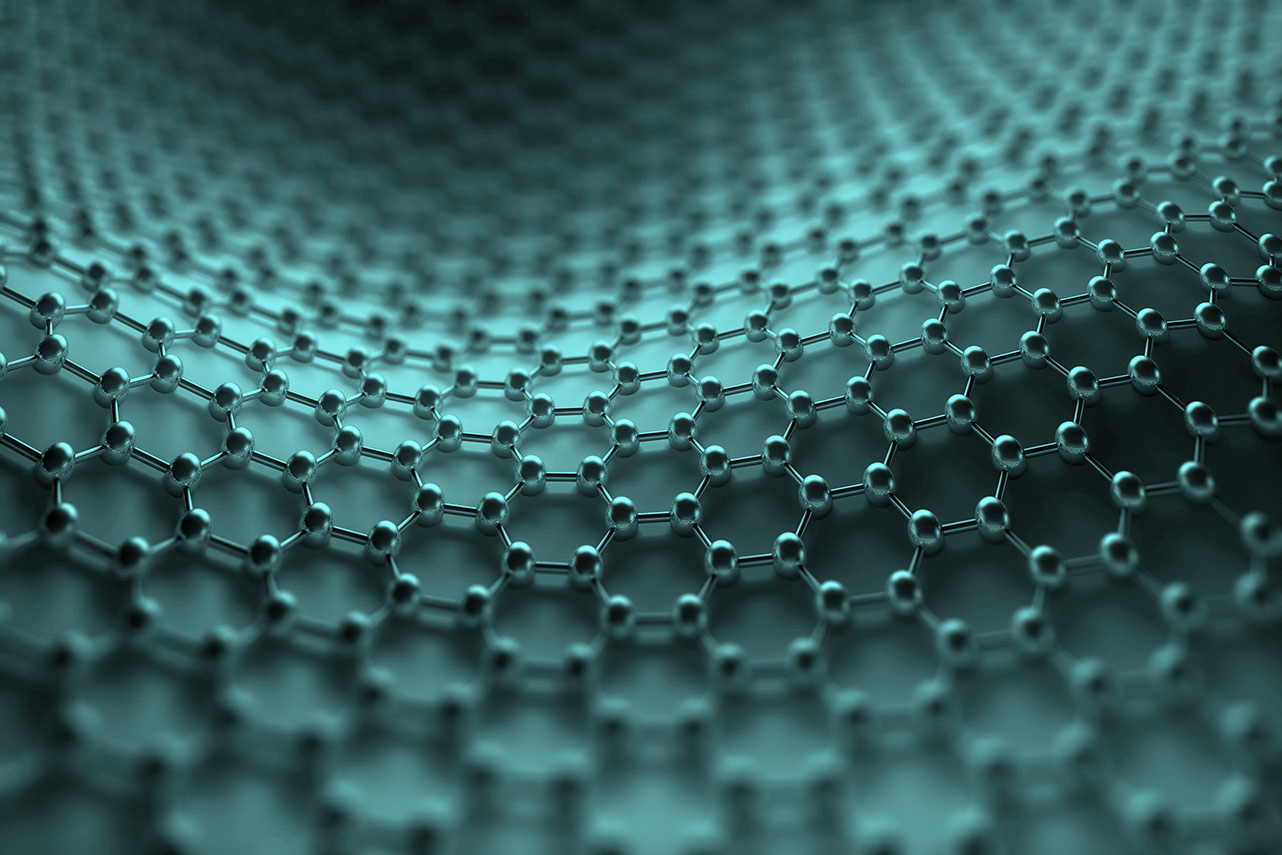 Fuentes bibliográficas utilizadas 1
Joaquim Moré López, Introducción al procesamiento del lenguaje natural. PID_00287316, 1ª Edición, Fundació Universitat Oberta de Catalunya (FUOC), Barcelona, 2022. 
Smaller BERT Models. [en línea] [consulta: 1 de abril de 2024]. Disponible en: https://github.com/google-research/bert
BERT and Transfer Learning in NLP. [en línea] [consulta: 1 de abril de 2024]. Disponible en: https://medium.com/@mervebdurna/bert-and-transfer-learning-in-nlp-11fc19435fa0
Fine-Tuning BERT for text classification with LoRA. [en línea] [consulta: 2 de abril de 2024]. Disponible en: https://medium.com/@karkar.nizar/fine-tuning-bert-for-text-classification-with-lora-f12af7fa95e4
BERT para responder preguntas sobre SQuAD 2.0 en español. [en línea] [consulta: 3 de abril de 2024]. Disponible en: https://jaimesendraberenguer.medium.com/bert-para-responder-preguntas-sobre-squad-2-0-en-español-5842748f051a
SQUAD_es_v8_GPU.ipynb. [en línea] [consulta: 4 de abril de 2024]. Disponible en: https://colab.research.google.com/github/jaisenbe58r/iAApi-QAS-BERT/blob/main/SQUAD_es_GPU.ipynb
Saca el máximo partido de tu suscripción a Colab. [en línea] [consulta: 4 de abril de 2024]. Disponible en: https://colab.research.google.com/notebooks/pro.ipynb
Mastering BERT: A Comprehensive Guide from Beginner to Advanced in Natural Language Processing (NLP). [en línea] [consulta: 5 de abril de 2024]. Disponible en: https://medium.com/@shaikhrayyan123/a-comprehensive-guide-to-understanding-bert-from-beginners-to-advanced-2379699e2b51
Analyzing Semantic Equivalence of Sentences Using BERT. [en línea] [consulta: 6 de abril de 2024]. Disponible en: https://www.analyticsvidhya.com/blog/2022/02/analyzing-semantic-equivalence-of-sentences-using-bert/
Clasificar texto con BERT. [en línea] [consulta: 7 de abril de 2024]. Disponible en: https://www.tensorflow.org/text/tutorials/classify_text_with_bert?hl=es-419
Fine-tuning a BERT model. [en línea] [consulta: 8 de abril de 2024]. Disponible en: https://www.tensorflow.org/tfmodels/nlp/fine_tune_bert
Recuperación de preguntas y respuestas del codificador de oraciones universal multilingüe. [en línea] [consulta: 9 de abril de 2024]. Disponible en: https://www.tensorflow.org/hub/tutorials/retrieval_with_tf_hub_universal_encoder_qa?hl=es-419
Ajuste fino con conjuntos de datos personalizados. [en línea] [consulta: 10 de abril de 2024]. Disponible en: https://huggingface.co/transformers/v3.3.1/custom_datasets.html
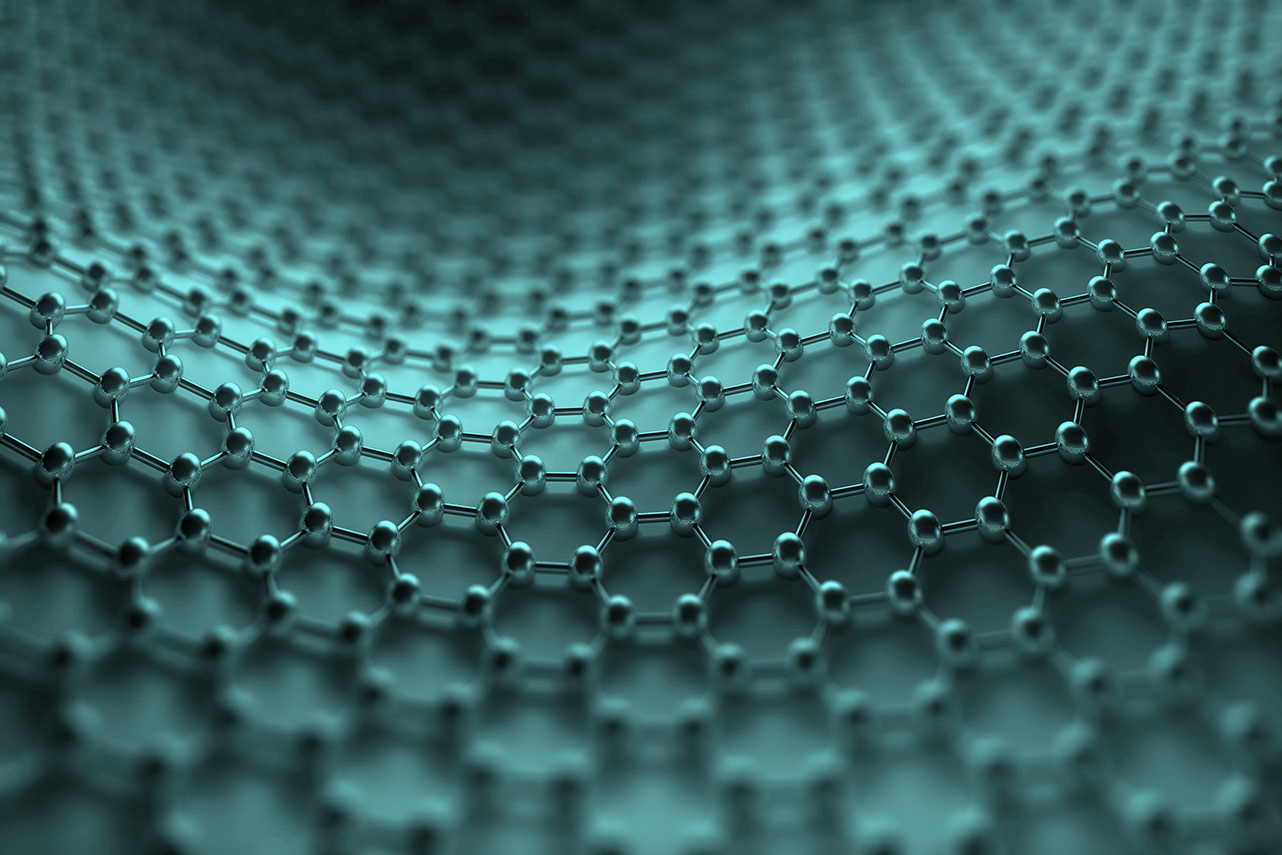 Fuentes bibliográficas utilizadas 2
Ajuste fino de BERT para preguntas y respuestas. [en línea] [consulta: 10 de abril de 2024]. Disponible en: https://huggingface.co/docs/transformers/tasks/question_answering
Ajuste fino de RoBERTa para preguntas y respuestas. [en línea] [consulta: 10 de abril de 2024]. Disponible en: https://huggingface.co/mrm8488/roberta-base-1B-1-finetuned-squadv1
QLoRa: Ajuste un modelo de lenguaje grande en su GPU. [en línea] [consulta: 11 de abril de 2024]. Disponible en: https://kaitchup.substack.com/p/qlora-fine-tune-a-large-language-model-on-your-gpu-27bed5a03e2b
PEFT (Parameter-Efficient Fine-Tuning). Hugging Face. [en línea] [consulta: 11 de abril de 2024]. Disponible en: https://huggingface.co/docs/peft/main/en/index
Ajuste fino del modelo de lenguaje cuantificado usando LoRA con peft y transformadores en GPU T4. [en línea] [consulta: 10 de abril de 2024]. Disponible en: https://towardsdev.com/fine-tune-quantized-language-model-using-lora-with-peft-transformers-on-t4-gpu-287da2d5d7f1
QLoRA: ajuste eficiente de LLM cuantificados. [en línea] [consulta: 11 de abril de 2024]. Disponible en: https://github.com/artidoro/qlora
LoRA y QLoRA: métodos efectivos para afinar sus LLM en detalle. [en línea] [consulta: 12 de abril de 2024]. Disponible en: https://medium.com/@levxn/lora-and-qlora-effective-methods-to-fine-tune-your-llms-in-detail-6e56a2a13f3c
SomosNLP. [en línea] [consulta: 12 de abril de 2024]. Disponible en: https://somosnlp.org/recursos/tutoriales/07_entrenamiento_finetuning
 Welcome Gemma - Google’s new open LLM. [en línea] [consulta: 13 de abril de 2024]. Disponible en: https://huggingface.co/blog/gemma
 HuggingChat. [en línea] [consulta: 13 de abril de 2024]. Disponible en: https://huggingface.co/chat/
 Hugging Face. About Question Answering. [en línea] [consulta: 14 de abril de 2024]. Disponible en: https://huggingface.co/tasks/question-answering
Canal de Isabel II. [en línea] [consulta: 21 de abril de 2024]. Disponible en: https://www.canaldeisabelsegunda.es
Canal de Isabel II, oficina virtual. [en línea] [consulta: 22 de abril de 2024]. Disponible en: https://oficinavirtual.canaldeisabelsegunda.es
Repositorio de modelos de HuggingFace. [en línea] [consulta: 23 de abril de 2024]. Disponible en: https://huggingface.co/dccuchile/bert-base-spanish-wwm-cased
BETO: Español BERT. [en línea] [consulta: 24 de abril de 2024]. Disponible en:  https://github.com/dccuchile/beto
DCC UChile. Departamento de Ciencias de la Computación Universidad de Chile. [en línea] [consulta: 25 de abril de 2024]. Disponible en:  https://github.com/dccuchile
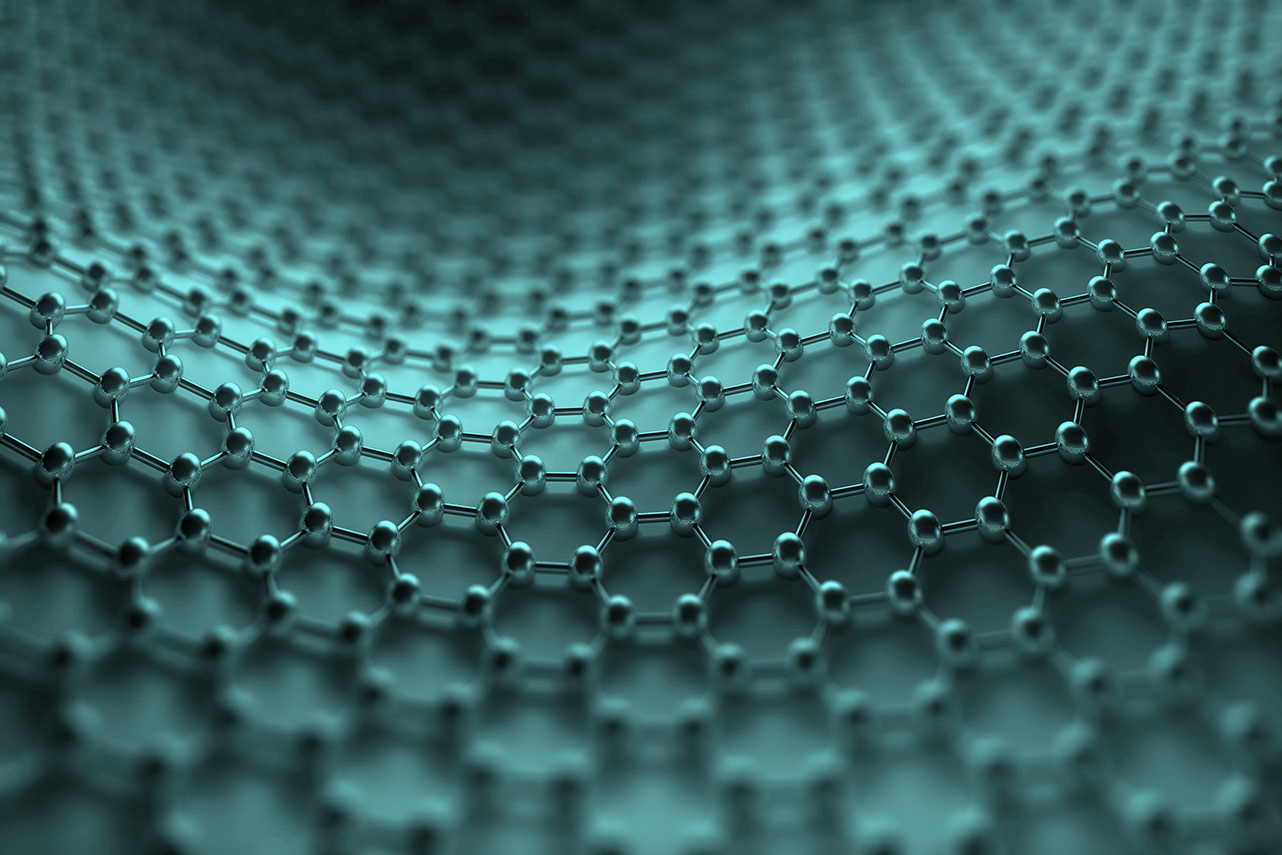 Fuentes bibliográficas utilizadas 3
Mistral IA generativa abierta y portátil para desarrolladores y empresas. [en línea] [consulta: 30 de abril de 2024]. Disponible en:  https://mistral.ai
Mistral mistralai/Mixtral-8x7B-Instruct-v0.1. [en línea] [consulta: 30 de abril de 2024]. Disponible en:  https://huggingface.co/mistralai
Mistral Transformer. [en línea] [consulta: 30 de abril de 2024]. Disponible en:  https://github.com/mistralai/mistral-src
Mixtral-8x7B: Understanding and Running the Sparse Mixture of Experts by Mistral AI. [en línea] [consulta: 1 de mayo de 2024]. Disponible en:  https://kaitchup.substack.com/p/mixtral-8x7b-understanding-and-running
(Parte 1) Construye tu propio RAG con Mistral-7B y LangChain. [en línea] [consulta: 2 de mayo de 2024]. Disponible en:  https://medium.com/@thakermadhav/build-your-own-rag-with-mistral-7b-and-langchain-97d0c92fa146
(Parte 2) Construye tu propio RAG con Mistral-7B y LangChain. [en línea] [consulta: 2 de mayo de 2024]. Disponible en:  https://medium.com/@thakermadhav/part-2-build-a-conversational-rag-with-langchain-and-mistral-7b-6a4ebe497185
Modelos preentrenados Kaggle. [en línea] [consulta: 3 de mayo de 2024]. Disponible en:  https://www.kaggle.com/models?query=text-embedding&tfhub-redirect=true
Encontrar el equilibrio adecuado entre el uso de la memoria y la velocidad de inferencia. [en línea] [consulta: 3 de mayo de 2024]. Disponible en:  https://towardsdatascience.com/run-mixtral-8x7b-on-consumer-hardware-with-expert-offloading-bd3ada394688
Bibliotecas:
Transformers: https://github.com/huggingface/transformers
TensorFlow: https://www.tensorflow.org/
PyTorch: https://pytorch.org/
Uso de herramientas de inteligencia artificial generativa (IAG): Modelos preentrenados para diferentes aplicaciones dentro del ámbito del NLP y la generación de texto que se han utilizado para investigar, buscar y contrastar información, conseguir puntos clave, traducir textos, etc.  referente al TFG:
ChatGPT (OpenAI). https://chat.openai.com
Mixtral. https://mistral.ai
Gemini (Google). ‎ https://gemini.google.com
Copilot. https://www.microsoft.com/es-es/edge/features/copilot?form=MT00D8
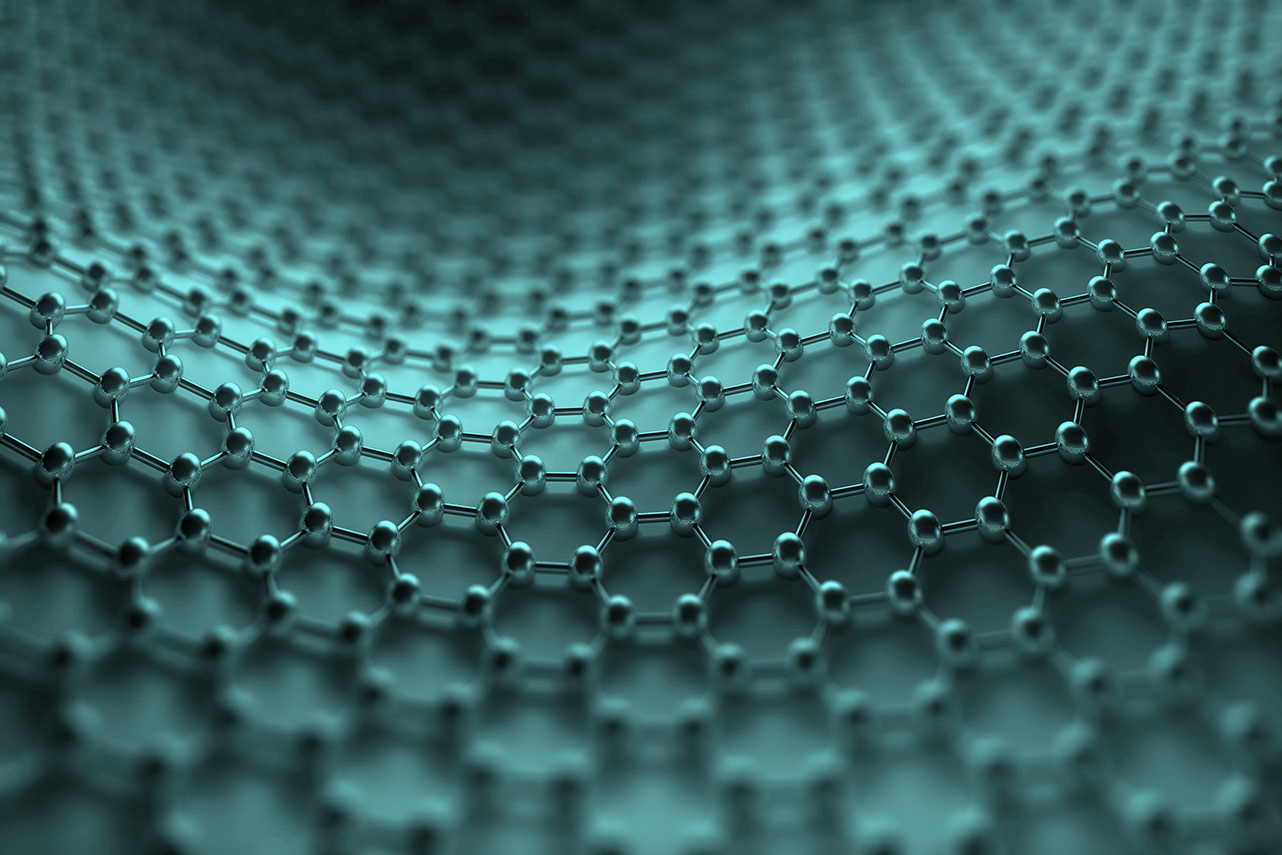 Antonio Fernández Salcedo le agradece el interés mostrado en el trabajo y espero que le resulte interesante el contenido. Saludos.
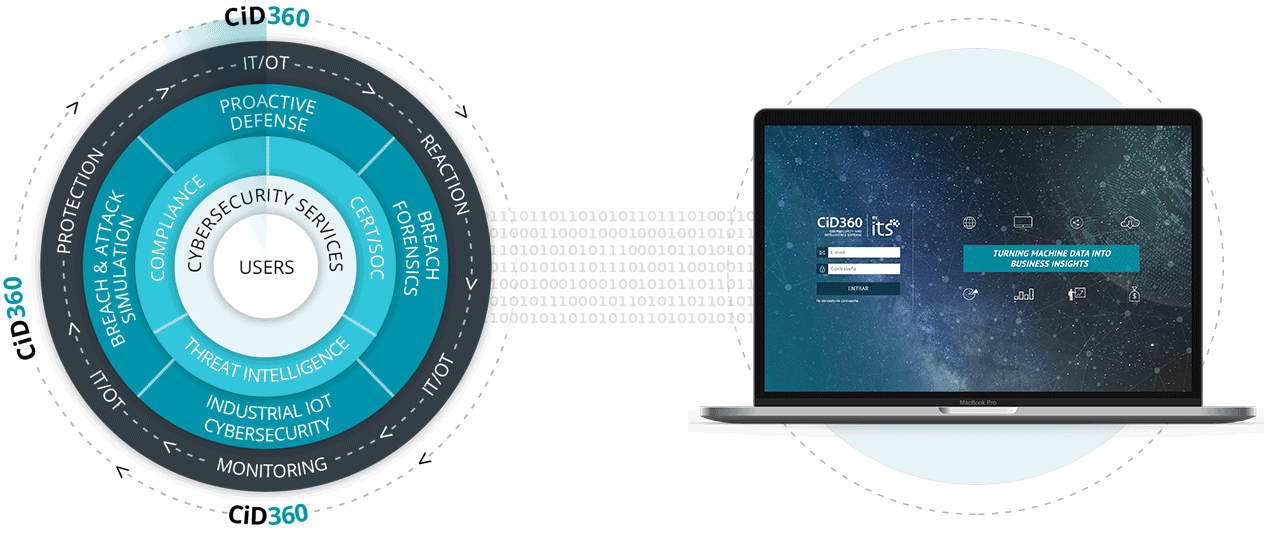 Fuente: https://www.its-security.es/plataforma/
Universitat Oberta de Catalunya
Trabajo Final Grado: Inteligencia Artificial